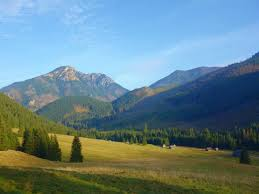 Jaką rolę pełni Prawda w życiu Człowieka ?
Lidia Chmielewska
Pedagog
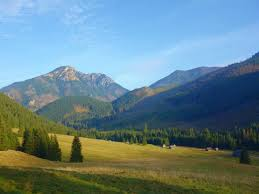 Prawda to cos więcej niż życie. Prawda to obcowanie z rzeczywistością na wysokim poziomie
To uszlachetniona wiedza na temat istnienia
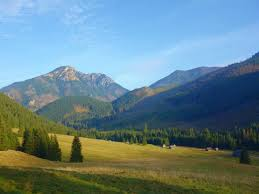 To jedno z kluczowych filozoficznych pytań. Podobnie jak pytanie o to, czym jest piękno lub sprawiedliwość. Myślę, że w tym momencie historii, w którym jesteśmy, pytanie o to, czym jest prawda, jest niezwykle ważne. Wręcz pilne. W pewnym sensie przestało to być pytanie teoretyczne, a stało się egzystencjalne. Jak rozpoznać prawdę w zalewie informacji, do których mamy dostęp każdego dnia? Jak ją wyłuskać z konkurencyjnych wizji, które są nam przedstawiane przez siły polityczne? Jak ją znaleźć w czasach mediów społecznościowych, w których każdy sam kreuje siebie i swój wizerunek? Aby się w tym odnaleźć, wiedzieć, co jest prawdą, a co nie, musimy najpierw dowiedzieć się, czego szukamy. Czy w ogóle istnieje prawda i fałsz? Dlatego tak ważne stało się pytanie o istotę prawdy – potrzebujemy na nie nowych odpowiedzi.
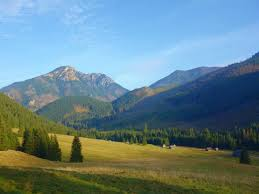 Któż z nas powie, że woli najgorszą prawdę od najpiękniejszego kłamstwa? Że lepiej wiedzieć, na czym się stoi? Bez namysłu większość z nas się zgodzi. Jednak taka akceptacja jeszcze nie oznacza, że w życiu kierujemy się wyłącznie prawdą, mówimy prawdę i chętnie ją przyjmujemy.
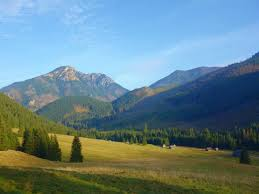 Nie w(y)trącaj się
Wbrew deklaracjom, jakoby prawda była jedną z najwyższych wartości w życiu, na co dzień niejednokrotnie zachowujemy się, jakbyśmy hołdowali odmiennej zasadzie. Uciekamy od nadmiernie prawdomównych ludzi, aby nie usłyszeć prawdy na swój temat. Traktujemy ich jak zagrożenie. Jesteśmy skłonni nawet posunąć się do zerwania kontaktów, niż skonfrontować się z komunikowanymi przez nich informacjami o spostrzeżeniach.
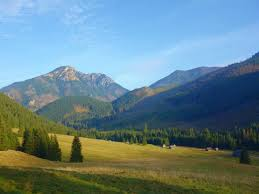 Ego uzbrojone
W kontaktach z innymi ludźmi bardzo często boimy się, aby nikt nie naruszył naszego dobrostanu psychicznego. Żeby nie wytknął nam naszych błędów, nie krzywdził swoimi opiniami. Jednak gdy za wszelką cenę będziemy chronić granice ego i zanadto skupimy się na odpieraniu ataków (bo za takie uznajemy cudze osądy), nie zauważymy, że być może odrzucamy prawdę na swój temat. W służbie ochrony samooceny mamy do dyspozycji różnorodne mechanizmy obronne, z jakich nieświadomie korzystamy w większości sytuacji życiowych, które odbieramy jako zagrażające. Każdy z nas bowiem chce się uważać za osobę mądrą, wartościową, godną szacunku, kompetentną, ogólnie dobrze radzącą sobie w życiu itp. Zatem gdy tylko ktoś lub coś mogłoby zachwiać naszym pozytywnym obrazem własnej osoby, od razu przywołujemy jeden z tychże mechanizmów, aby zredukować nieprzyjemny dysonans poznawczy. Należą do nich między innymi wyparcie, zaprzeczenie, sublimacja czy racjonalizacja. Wszystkie one pomagają nam poradzić sobie z wewnętrznymi konfliktami, których różnych powodów nie możemy ujawnić wprost, a którym trzeba dać upust chociażby dla zachowania higieny psychicznej.
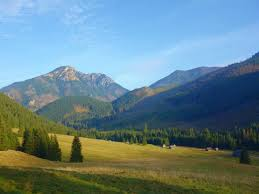 Wybielacz do kłamstw

Oszukujemy się na wiele sposobów. Alkoholik nie przyznaje się do problemu z alkoholem, osoba na diecie deklaruje, że przez cały dzień nic nie jadła, poza... (i tu rozwija się długa lista kalorycznych przekąsek), a człowiek chcący oszczędzić pieniądze opowiada, jaki to świetny interes zrobił kupując w promocji mnóstwo (niepotrzebnych de facto) przedmiotów. Podobnie pracoholik spędzający w pracy wiele nadgodzin zapewnia, że robi to dla rodziny, podczas gdy jego pobudki są znacznie bardziej egocentryczne (np. ucieka od problemów domowych).
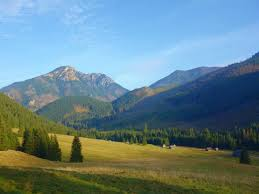 Okłamywanie innych to jeden z zabiegów powalających nam „zachować twarz" i zadbać o to, by inni mieli o nas dobre zdanie. Potrzeba „wybielania się" w oczach innych jest tak silna, że jesteśmy w stanie minąć się z prawdą naprawdę znacząco, byle osiągnąć cel. Jednak gdy dopuszczamy się oszukiwania samych siebie, wchodzimy na najlepszą drogę do utraty szacunku do samego siebie. A stąd już o krok od błędnego koła - jedno kłamstwo pociągnie za sobą następne, a dla każdego kolejnego znajdziemy „rozsądne" uzasadnienie. Ostatecznie spojrzenie prawdzie w oczy stanie się prawie niemożliwe.
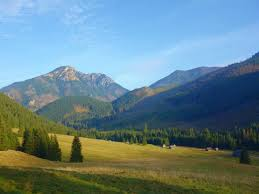 Ślepota z wyboru
Przyjęcie prawdy na swój temat jest ogromnym wyzwaniem, nierzadko połączonym z trudem i cierpieniem. Uznany amerykański psychoterapeuta Scott M. Peck zauważył, że wierność rzeczywistości jest niezbędnym elementem szczęśliwego życia. Jak je budować, to tylko na faktach - oszukiwanie się tylko odracza podjęcie koniecznych decyzji, a tym samym opóźnia stworzenie czegoś nowego na stabilnym fundamencie prawdy.
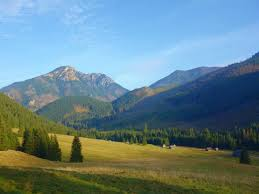 To jednak nie bocian mnie przyniósł?
Skoro absolutna prawda może być bolesna, może lepiej nie dociekać, nie drążyć, nie interesować się za bardzo przeszłością, na przykład dzieciństwem, które już za nami?
Współczesne kierunki rozwoju osobistego całkowicie odcinają człowieka od jego przeszłości. Zgodnie z tymi koncepcjami nie ma znaczenia skąd pochodzisz, w jakiej rodzinie się wychowałeś, jaką skończyłeś szkołę i jakim człowiekiem byłeś dotychczas. Liczy się tylko to, kim możesz stać się jutro bazując na tym, co masz dziś.
 
Niewątpliwie jest to kusząca perspektywa - nie oglądać za siebie, nie żałować i nie rozpamiętywać. Człowiek jest jednak tak skonstruowany, że przeszłość i minione doświadczenia są dla niego cennym źródłem wiedzy o sobie i o świecie. Ponadto na etapie kształtowania się tożsamości i określania swojego miejsca we wszechświecie, świadomość własnego pochodzenia ma niebagatelne znaczenie. Już kilkuletni człowiek zadaje rodzicom pytanie „skąd się wziąłem?" i skąd się biorą podobni do niego, czyli „skąd się biorą dzieci?". Z kolei w późniejszym wieku ludzie, którzy wychowywali się w niepełnych rodzinach, albo bez rodziców, odczuwają palącą potrzebę odkrycia swojego pochodzenia. Stąd chęć odnalezienia biologicznych rodziców, nawet jeśli zamieszkują odległe zakątki świata i sami nie szukają kontaktu z dzieckiem. Poszukiwanie prawdy o sobie - zwłaszcza, gdy nie podejrzewamy, że będzie przykra - jest bardzo silną potrzebą.
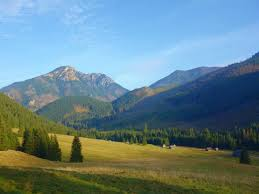 Półprawdy, ćwierćprawdy, ...
Zastanawiając się nad wieloma sytuacjami z własnego życia i ludzi, z którymi łączą nas relacje - czy to osobiste, czy służbowe, bardzo trudno jest udzielić jednoznacznej odpowiedzi za lub przeciw prawdzie. Obok drobnych oszustw, niewinnych przemilczeń i białych kłamstw mamy jeszcze wielkie przekręty. Niektóre minięcia się z prawdą uznajemy na pożyteczne, gdy chcemy chronić siebie i innych przed zranieniem. Osoby, u których prawdomówność zajmuje wysokie miejsce w hierarchii wartości rzadziej będą miały takie dylematy, a często wybór prawdy jest dla nich jedynym słusznym rozwiązaniem. Inni poważnie rozważą wszelkie za i przeciw, zanim zdecydują się na bezwzględną szczerość. Tylko niewielki odsetek ludzi to nieskazitelni prawdomówcy, i równie niewielu to rasowi kłamcy. Większość z nas opowiada się za prawdą, ale co jakiś czas odstępujemy od swoich zasad, w zależności od okoliczności.
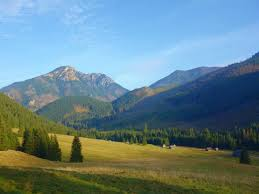 Kilka słów podsumowania
W relacjach międzyludzkich złotym środkiem wydaje się pytanie wprost: „chcesz poznać całą prawdę?" Jakkolwiek spodziewalibyśmy się, że przecież każdy chciałby, to jednak wcale tak nie jest. Ludzie boją się prawdy absolutnej, ponieważ istnieje ryzyko, że niejedna wiadomość mogłaby podważyć ich światopogląd i zaburzyć komfortowe status quo. Wolą żyć w błogiej nieświadomości i odpowiadają asekuracyjnie: „powiedz mi tyle, ile uznajesz za konieczne". Iluż to zdradzanych partnerów, podejrzewających, a nawet mających dowody na niewierność, nigdy nie pyta o to partnera wprost, aby zweryfikować podejrzenia. Strach przed prawdą zamyka uszy i oczy, aż stopniowo stracimy zdolność rozpoznawania prawdy od fałszu i wartościowania ich.
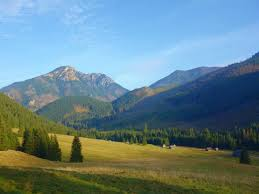 Kilka słów podsumowania
.Wszyscy zasługujemy na to, żeby wiedzieć, co się z nami dzieje, jakie uczucia żywią do nas ludzie, jakie miejsce zajmujemy w swojej społeczności, jak jesteśmy odbierani. Tylko na bazie autentyczności możemy się prawdziwie rozwijać. Cóż to byłaby za nauka, gdyby uczniowi, który nie potrafi rozwiązać zadania, nauczyciel postawił dobry stopień, tylko dlatego, żeby się nie podłamał, nie czuł słabszy. Dostanie jedynkę - weźmie się do roboty. Dorośli reagują podobnie. Czasami dopiero przysłowiowy kubeł zimnej wody sprawia, że dostrzegamy, co jest do zrobienia, nad czym należy popracować, z jakimi problemami się zmierzyć, jakie zmiany w życiu przeprowadzić. Pod warunkiem że będzie to prawdziwie zimny prysznic.